The Great Fire of London
Dr Stephen Porter
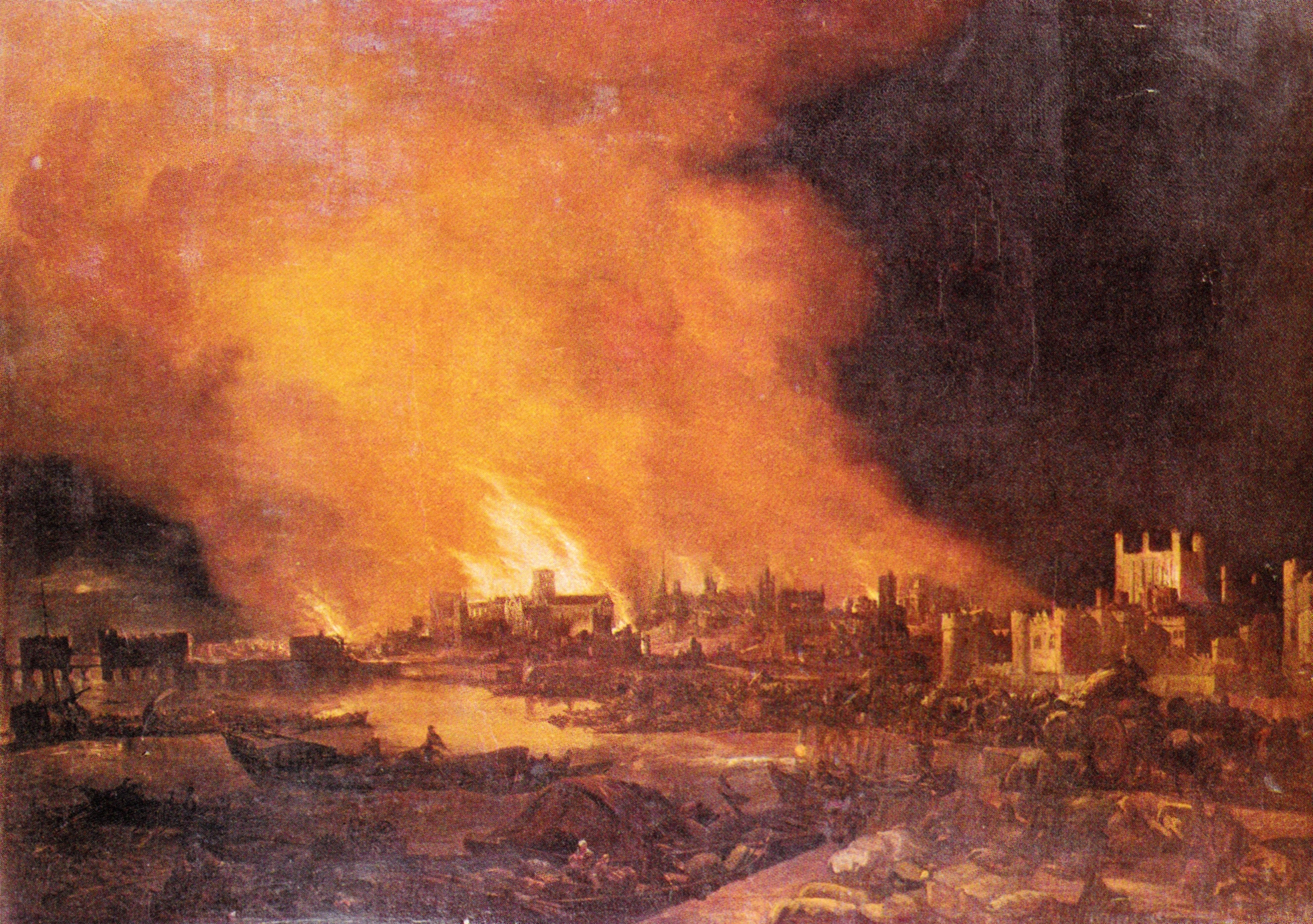 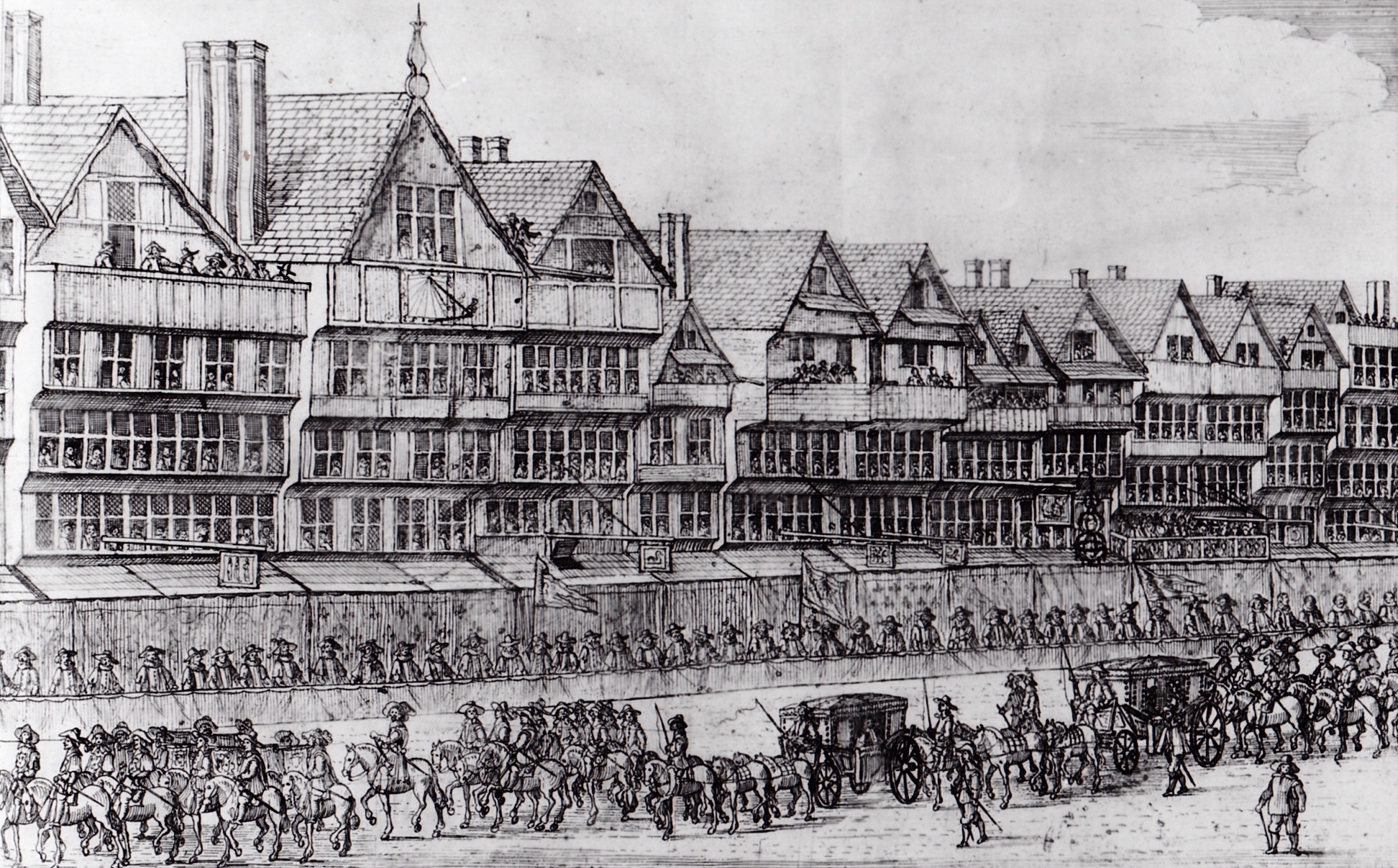 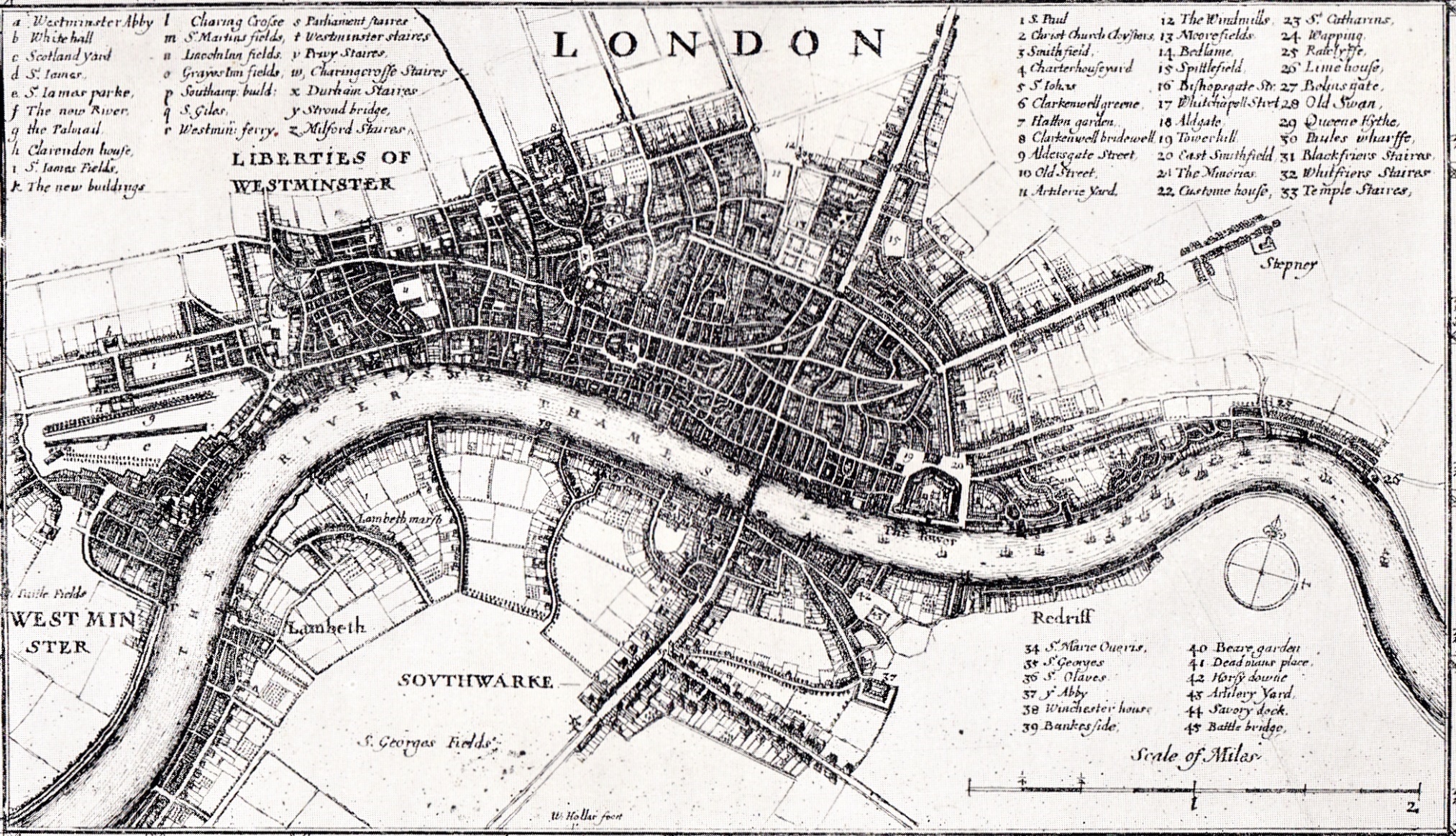 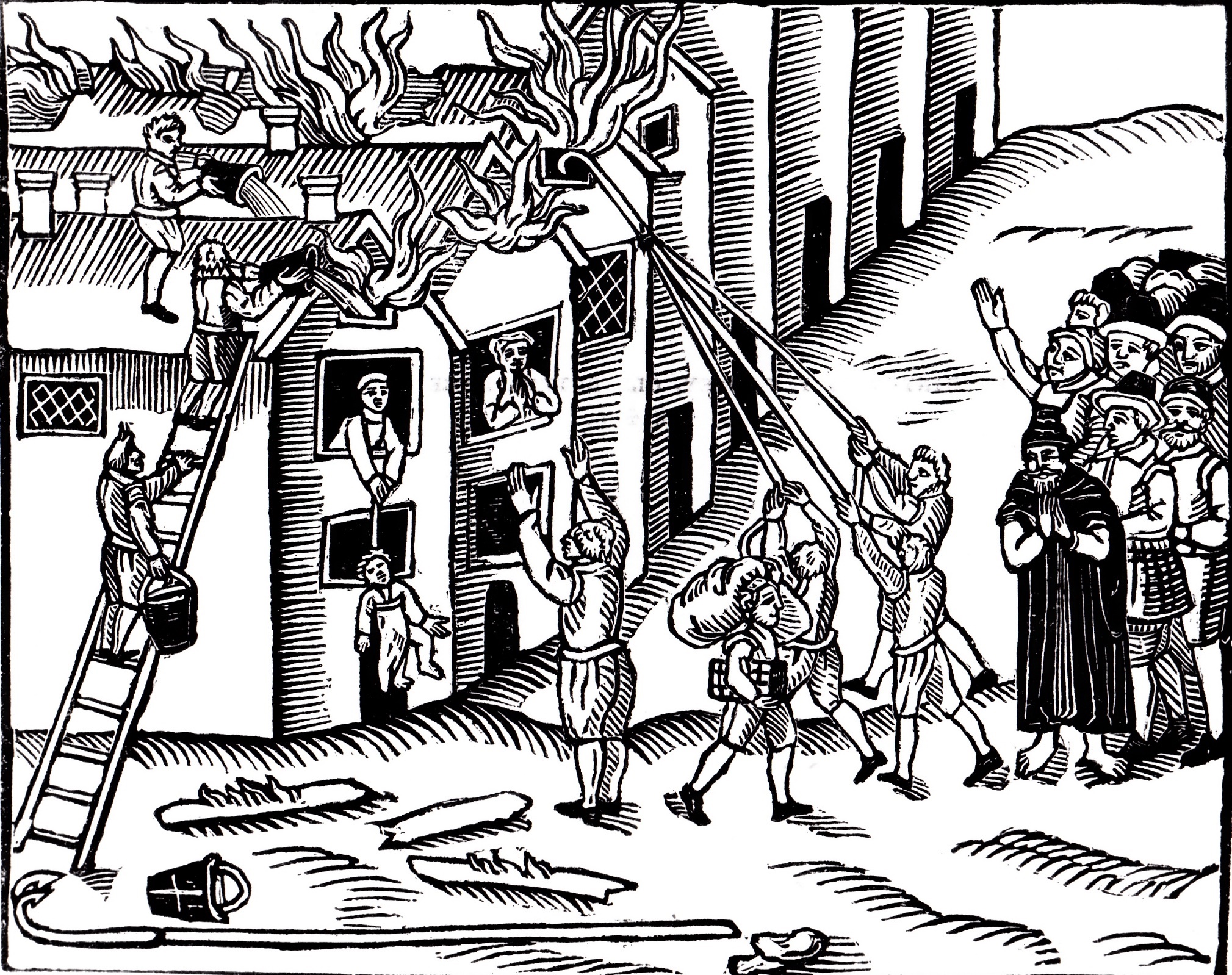 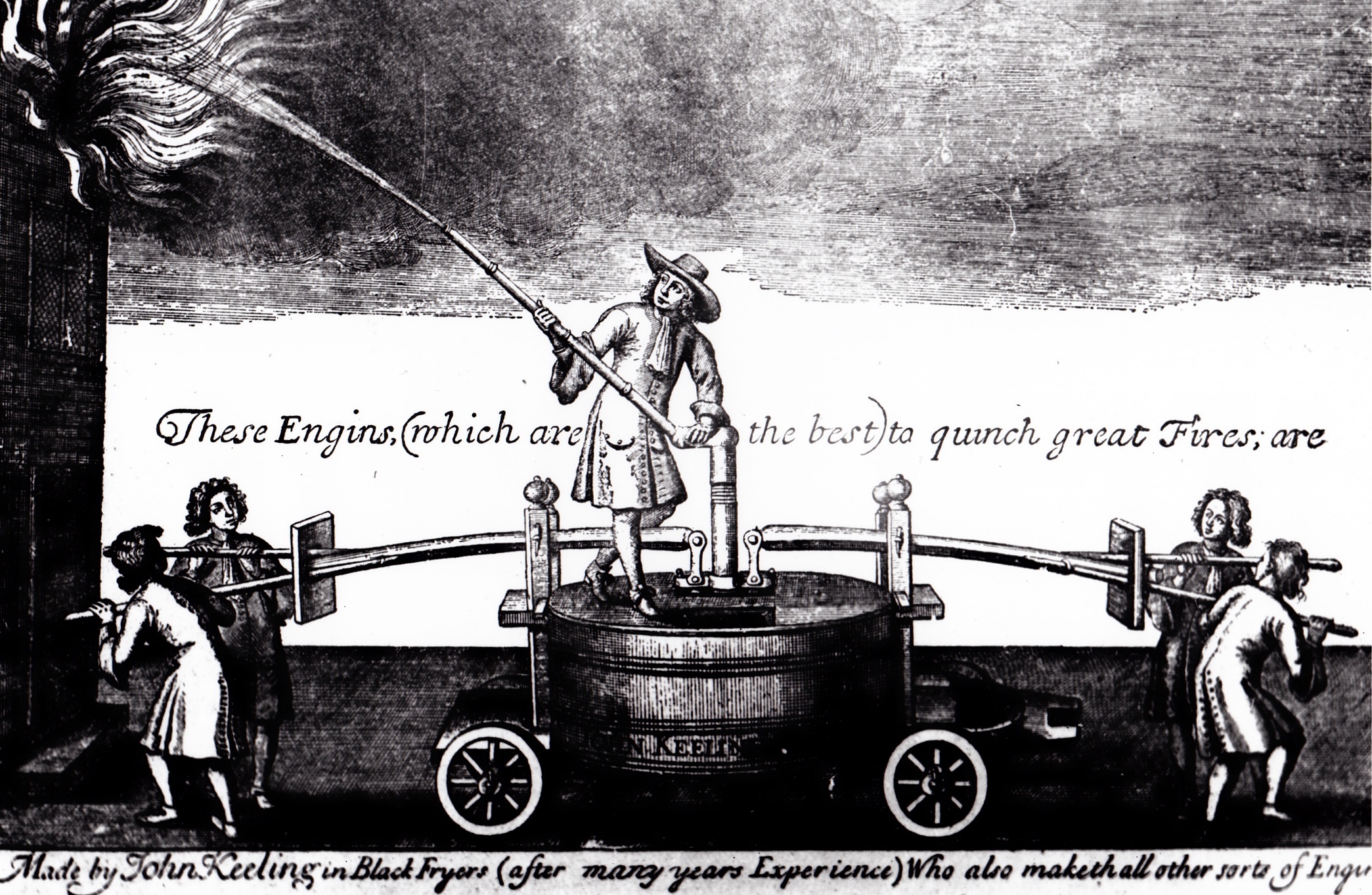 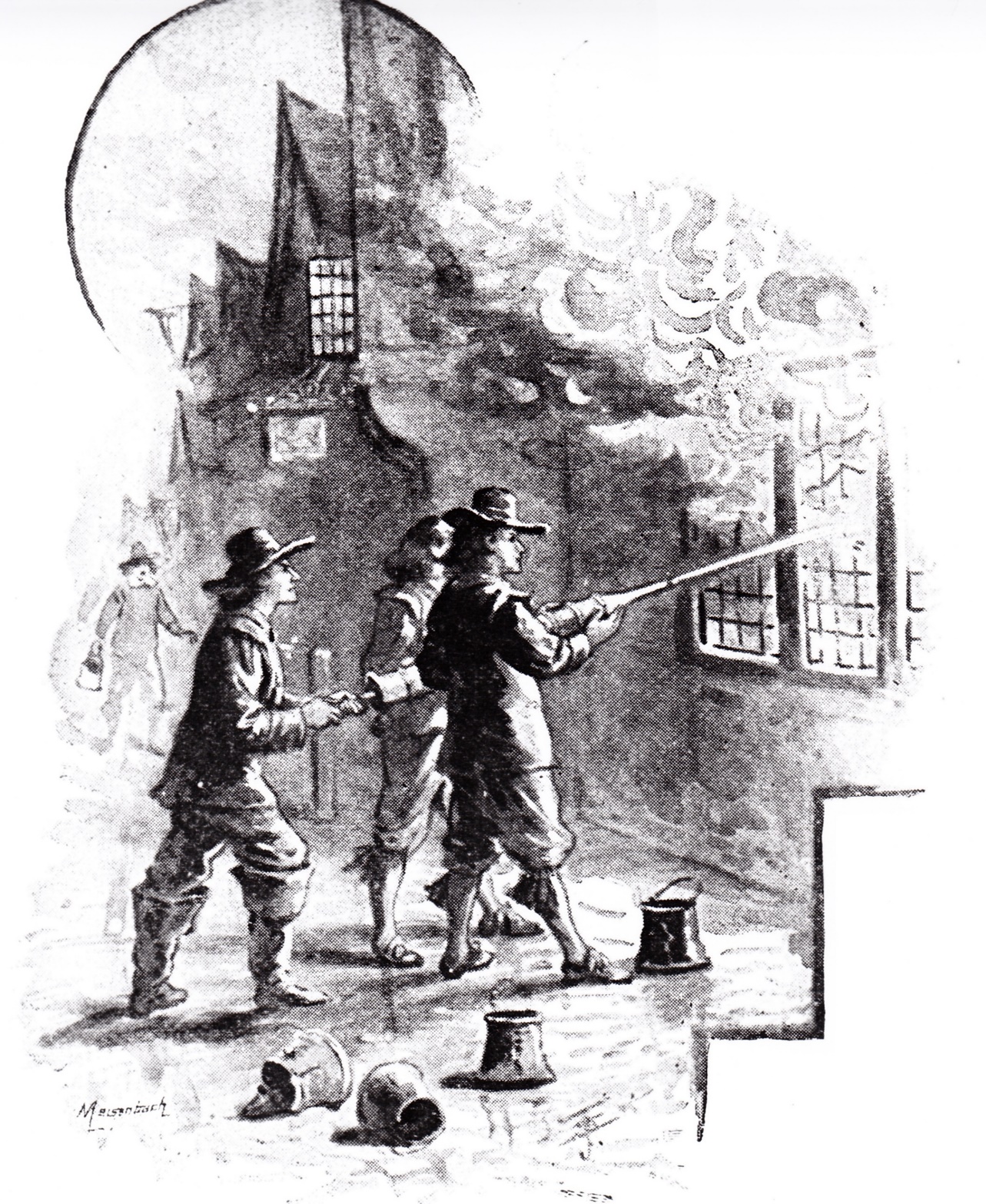 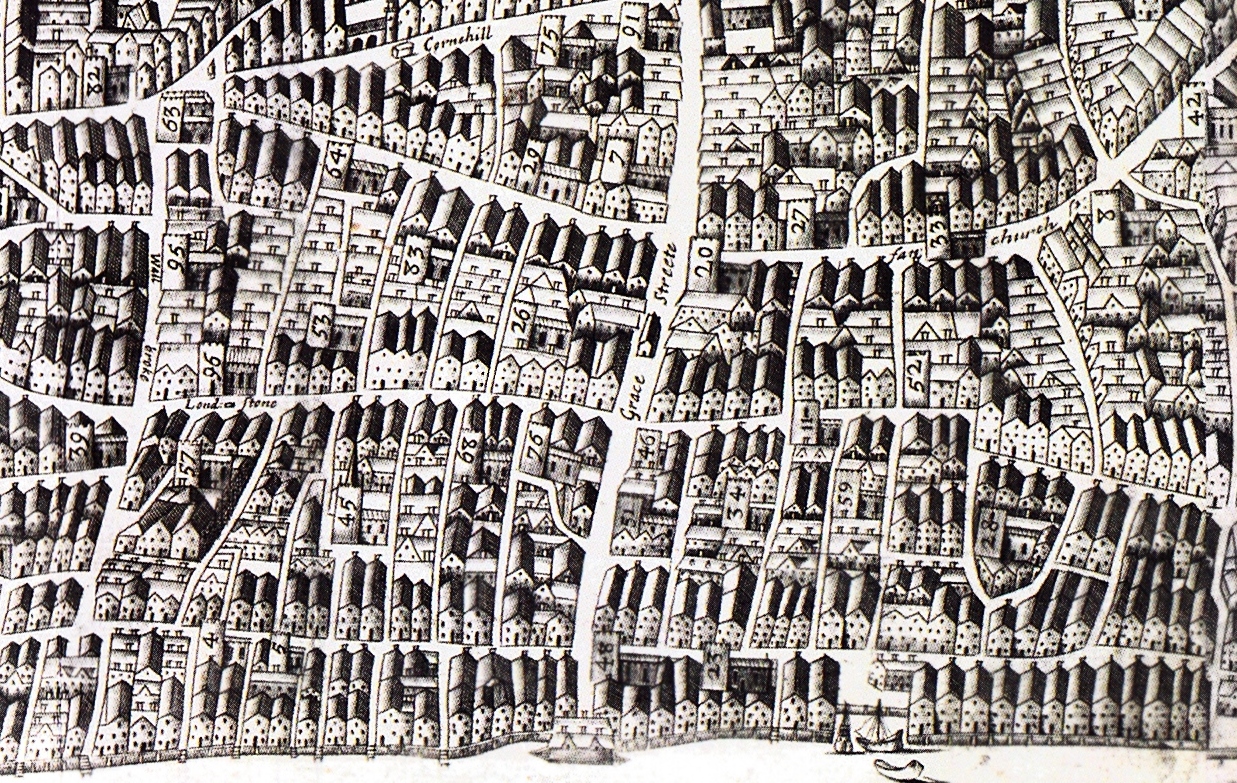 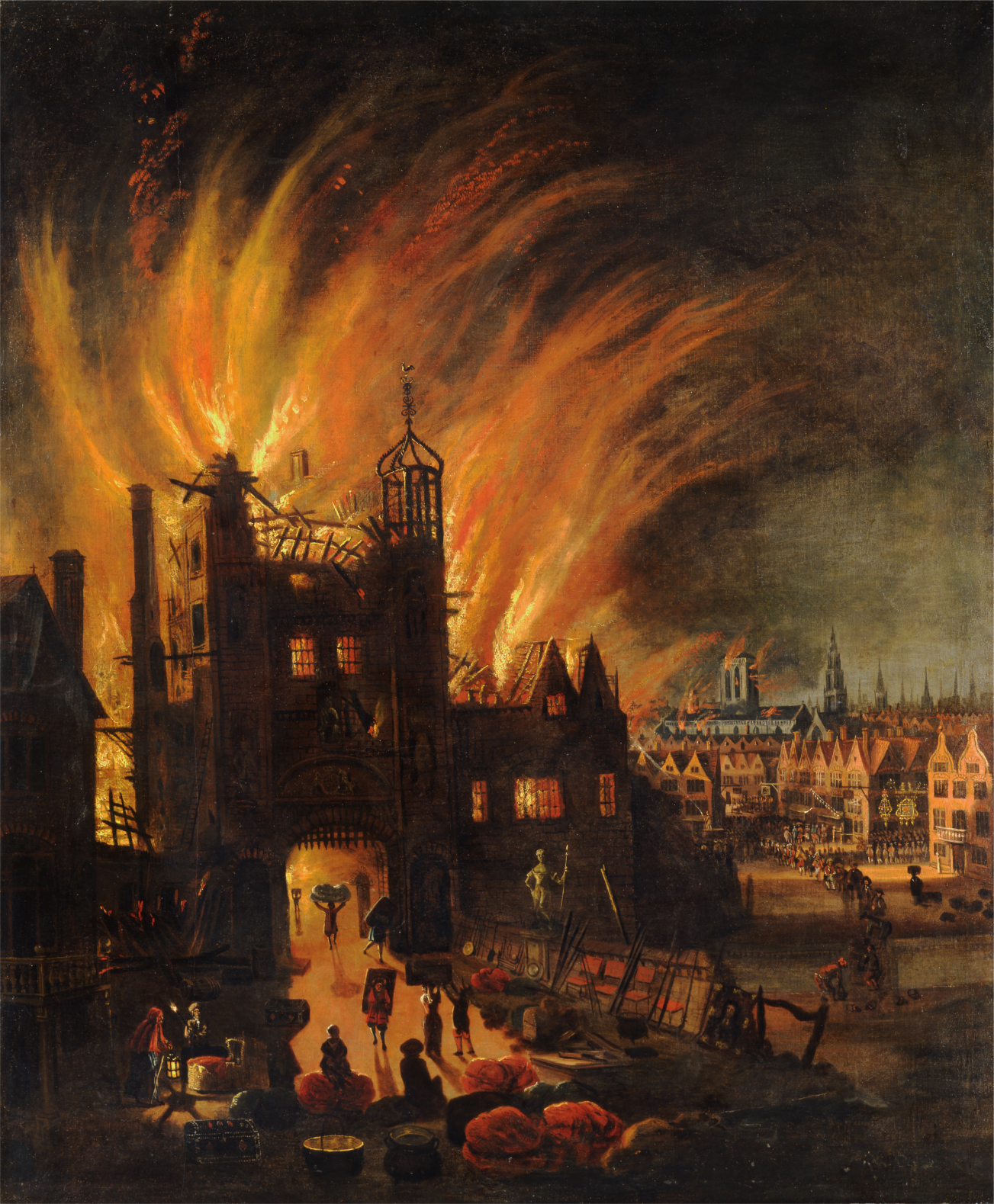 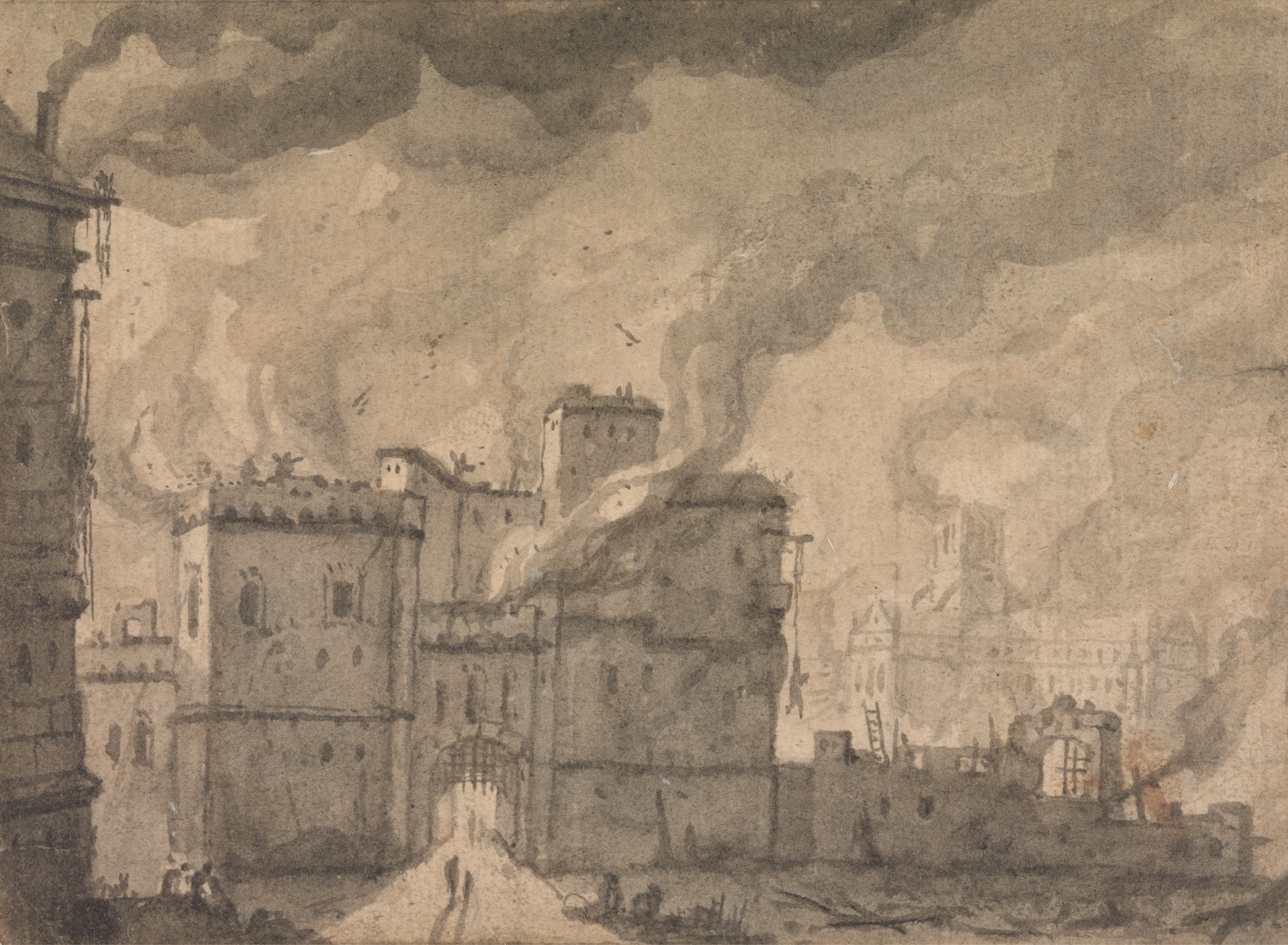 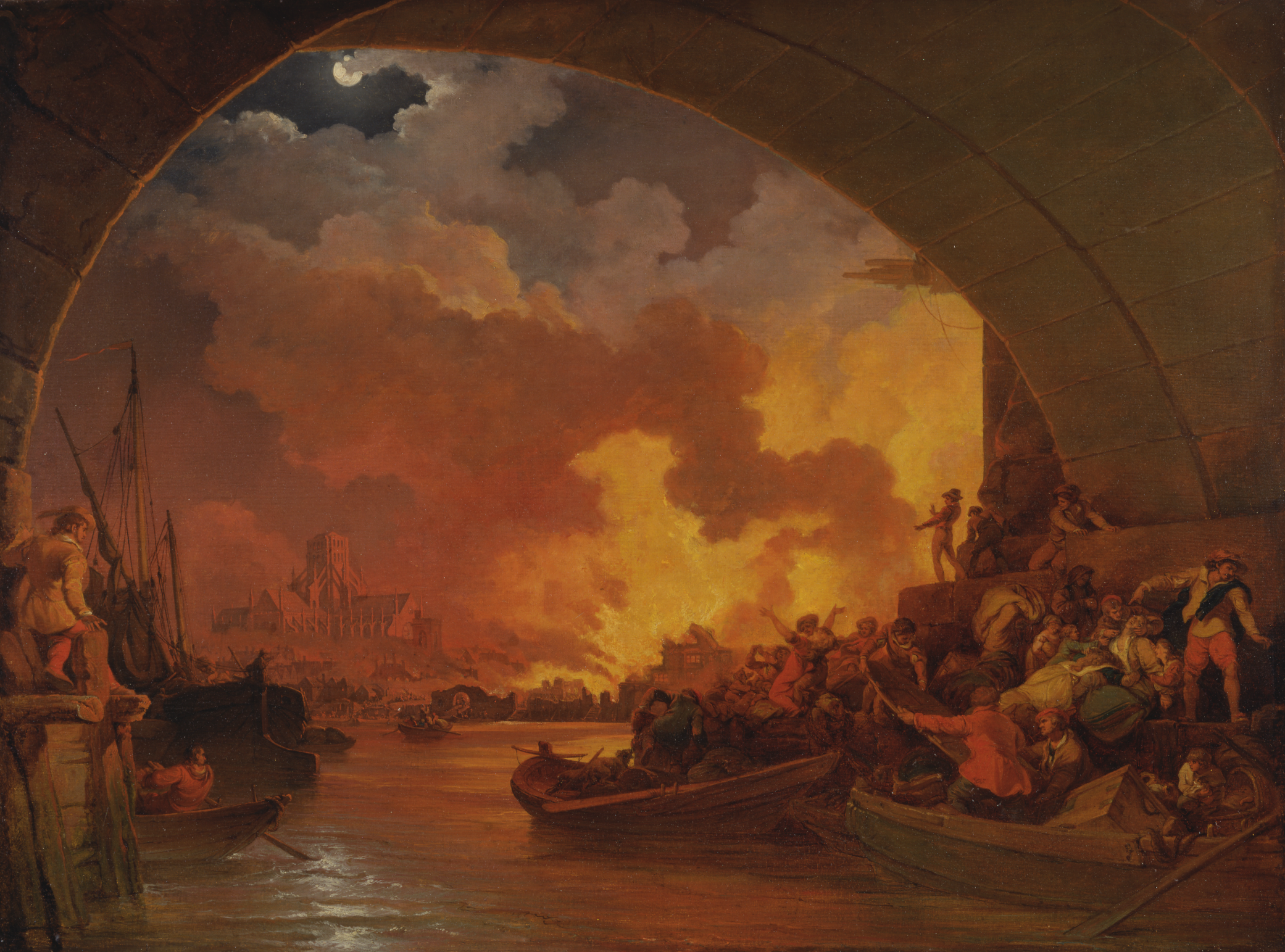 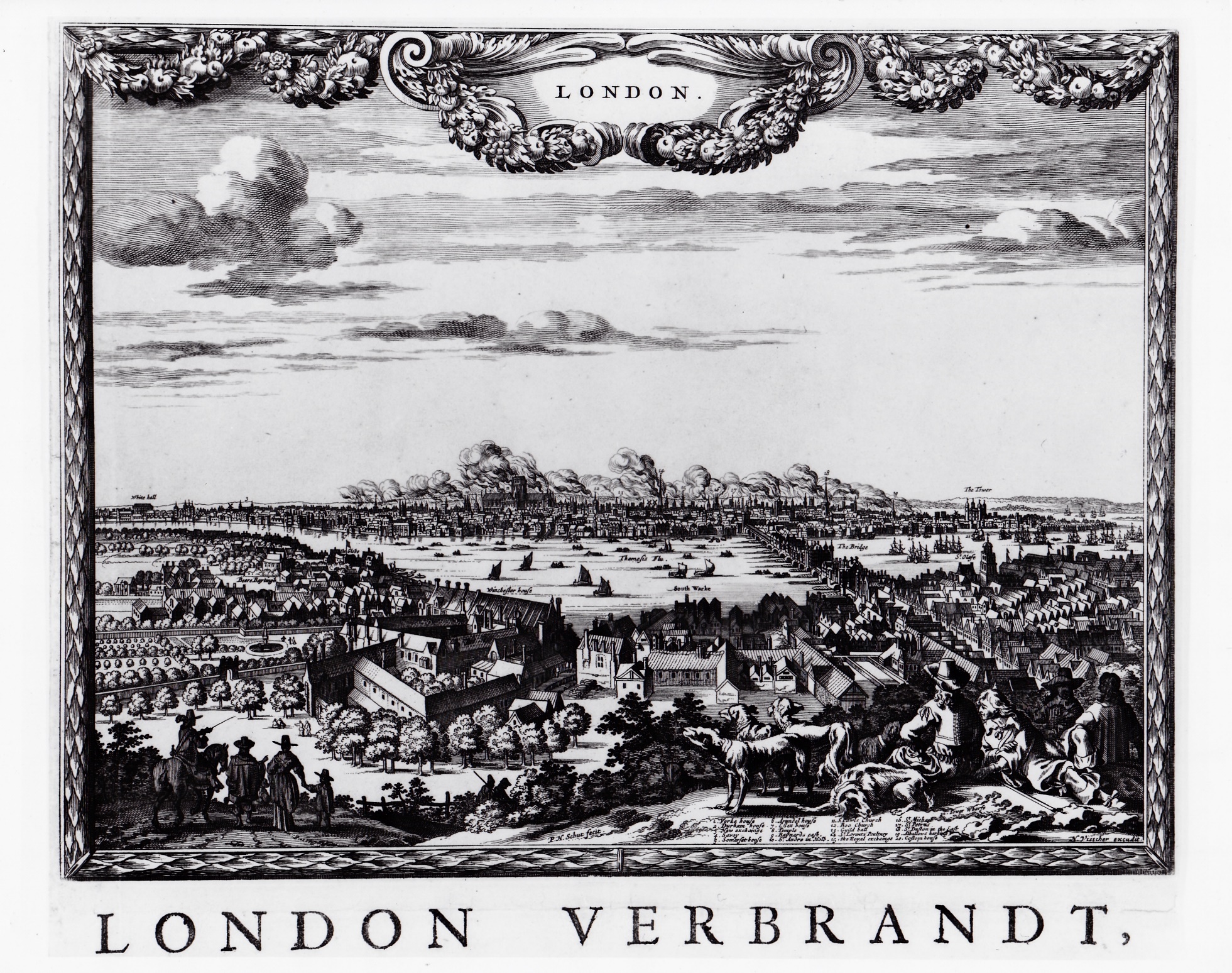 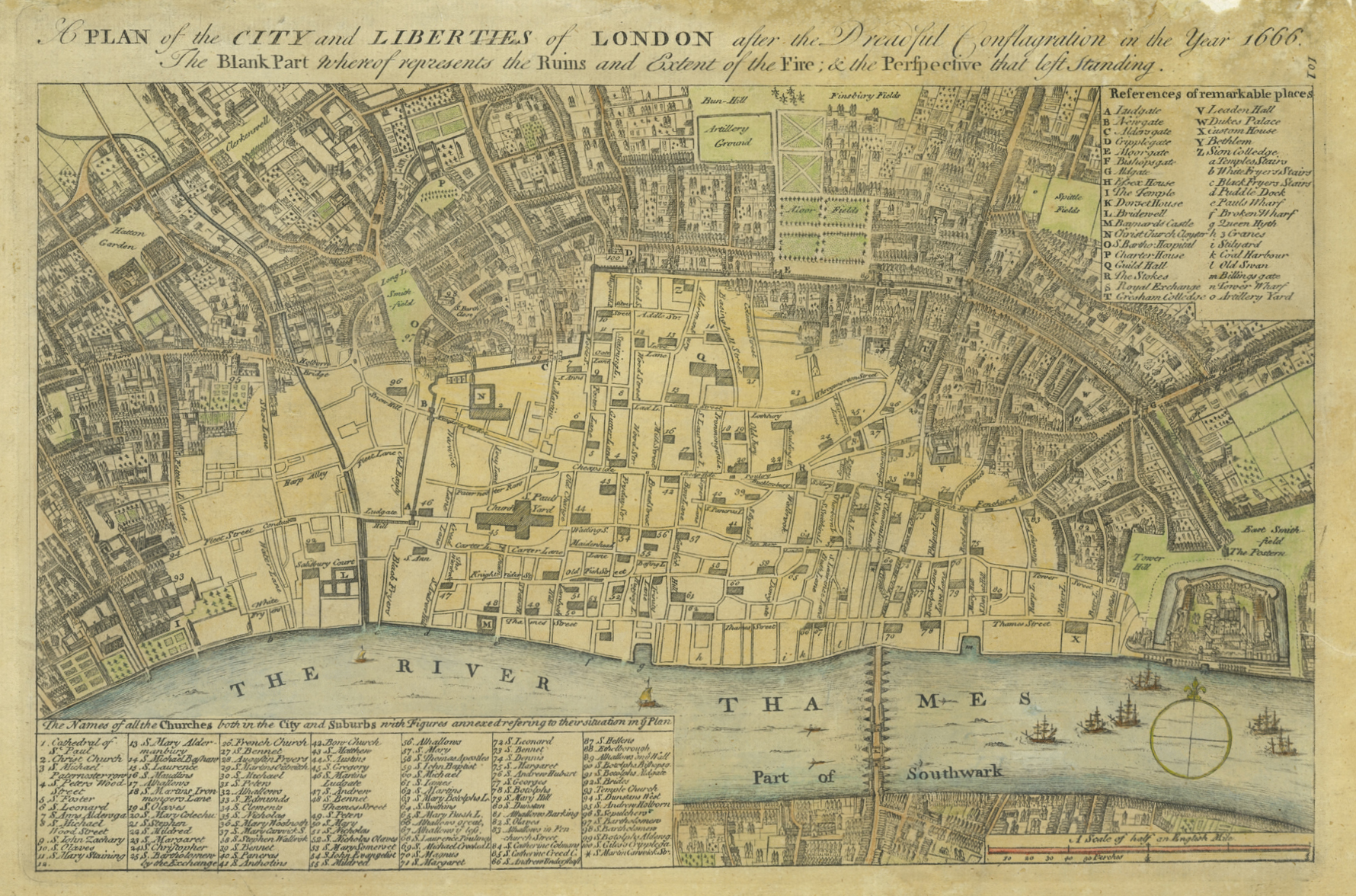 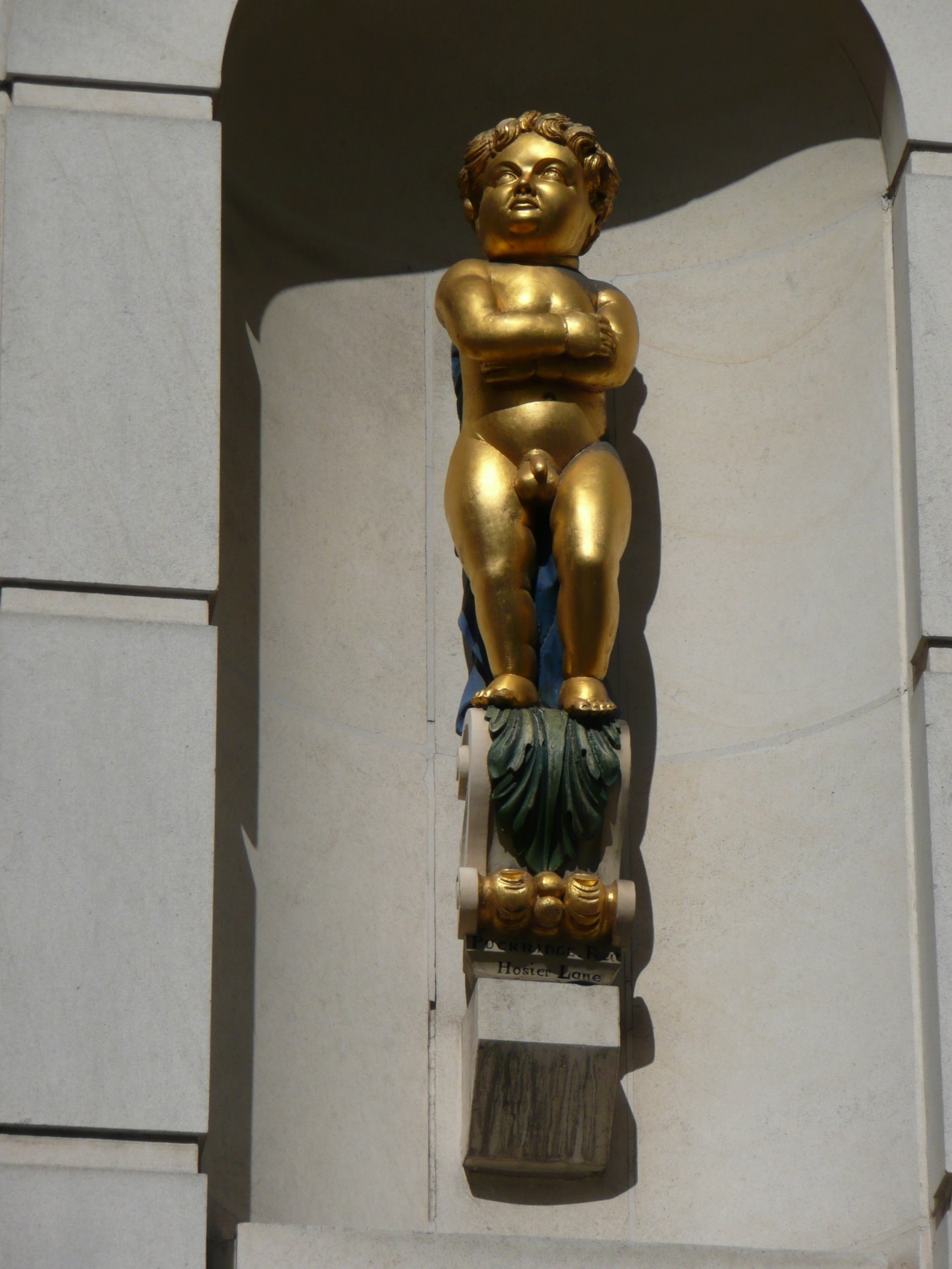 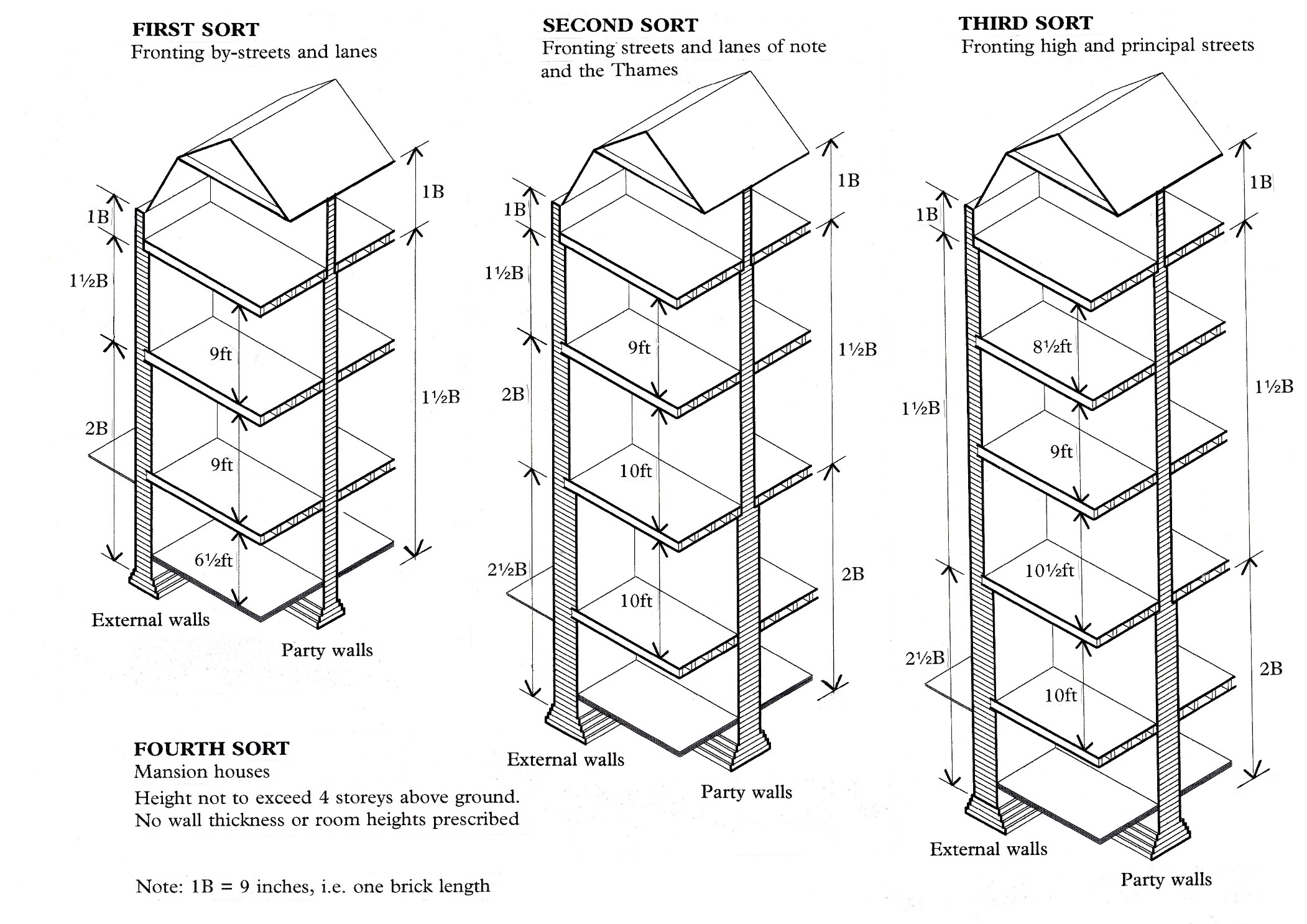 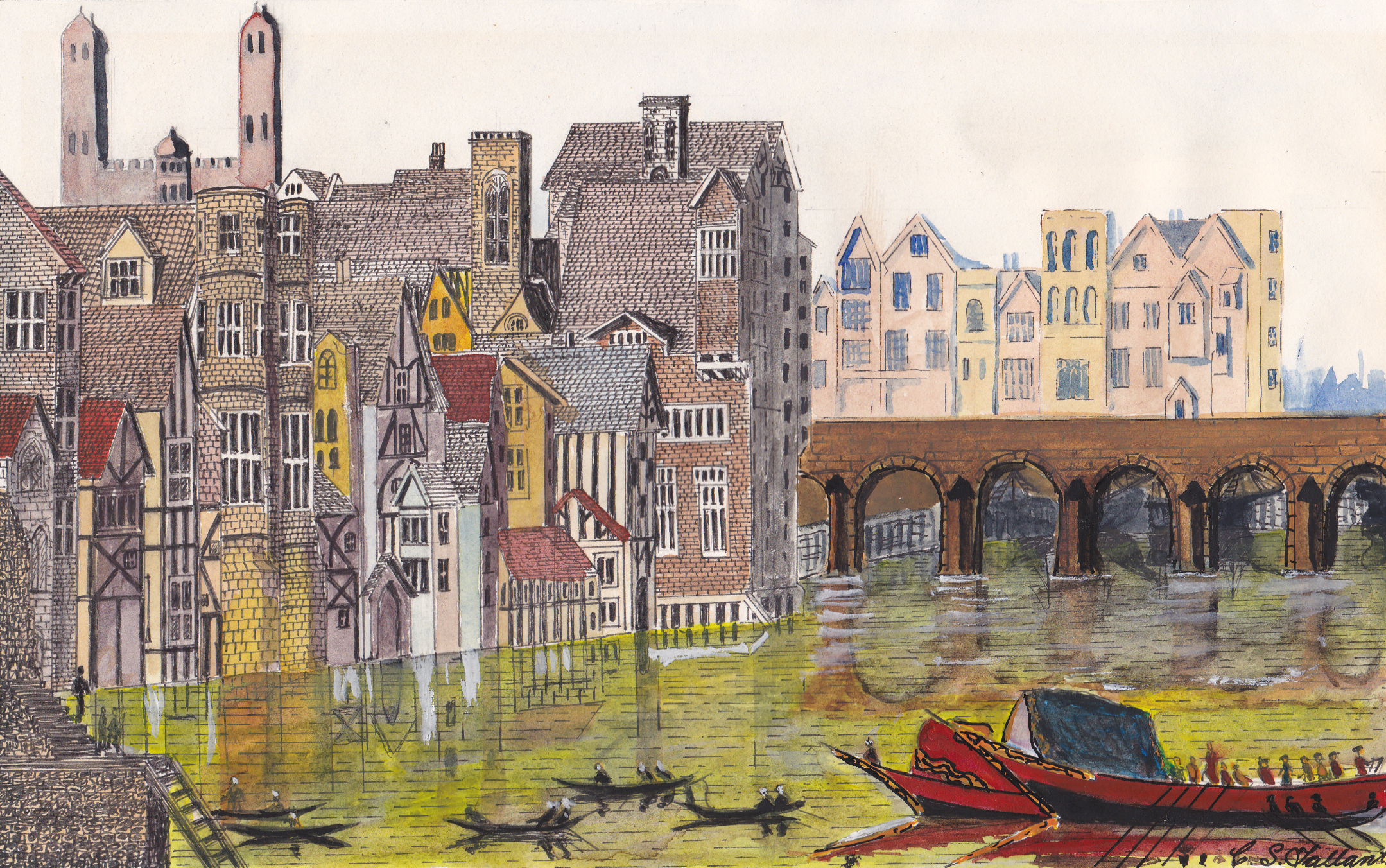 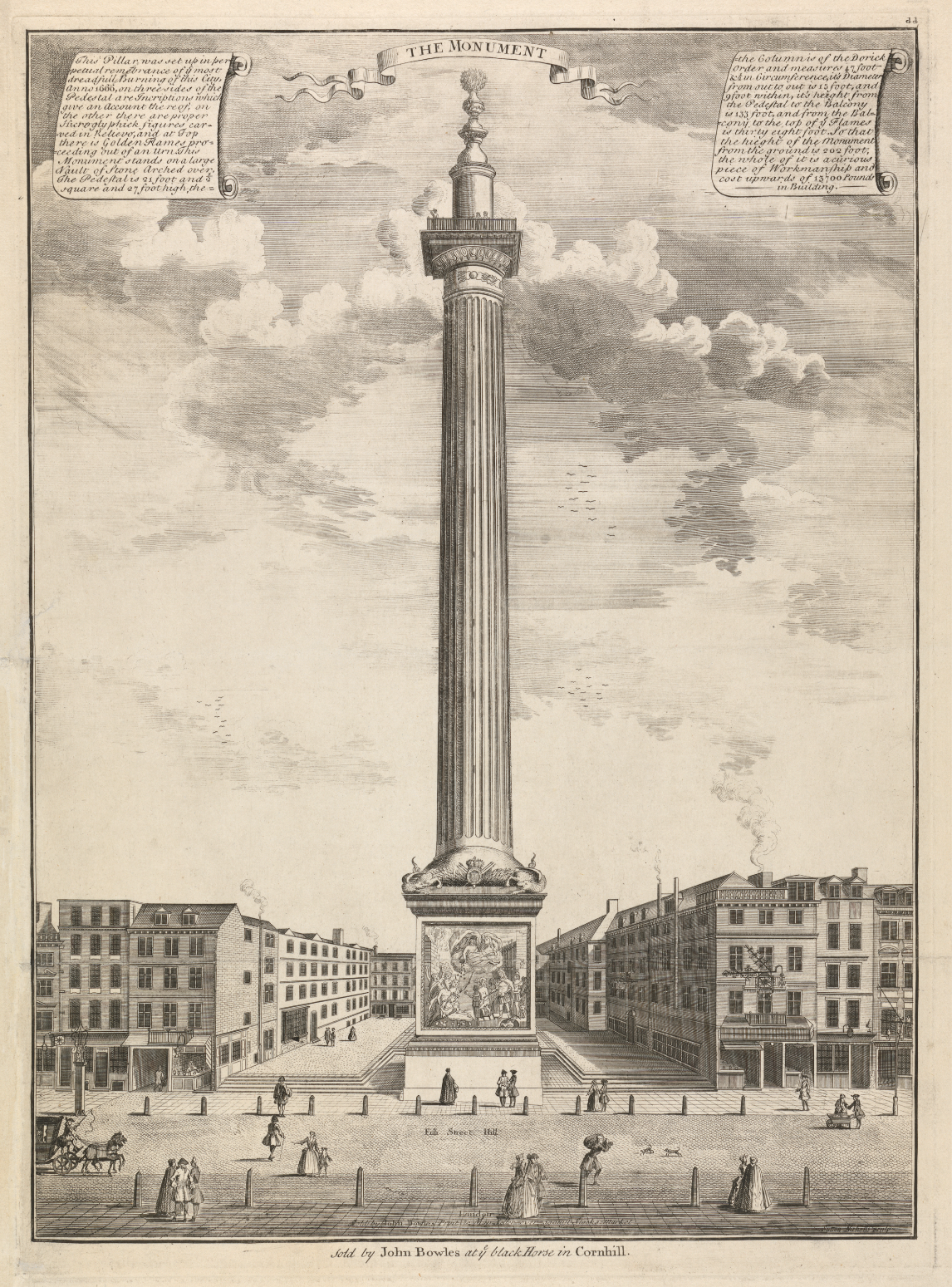 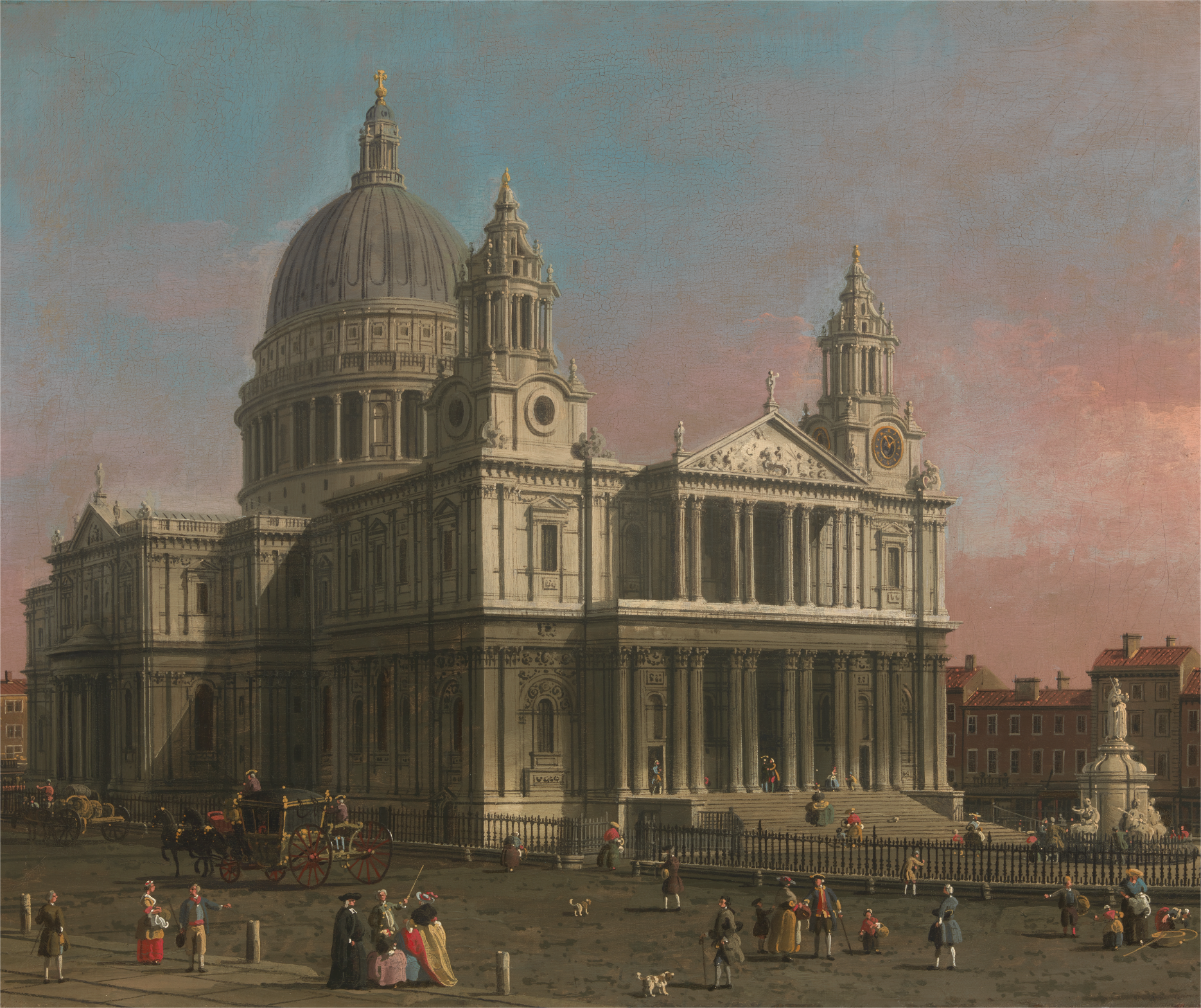 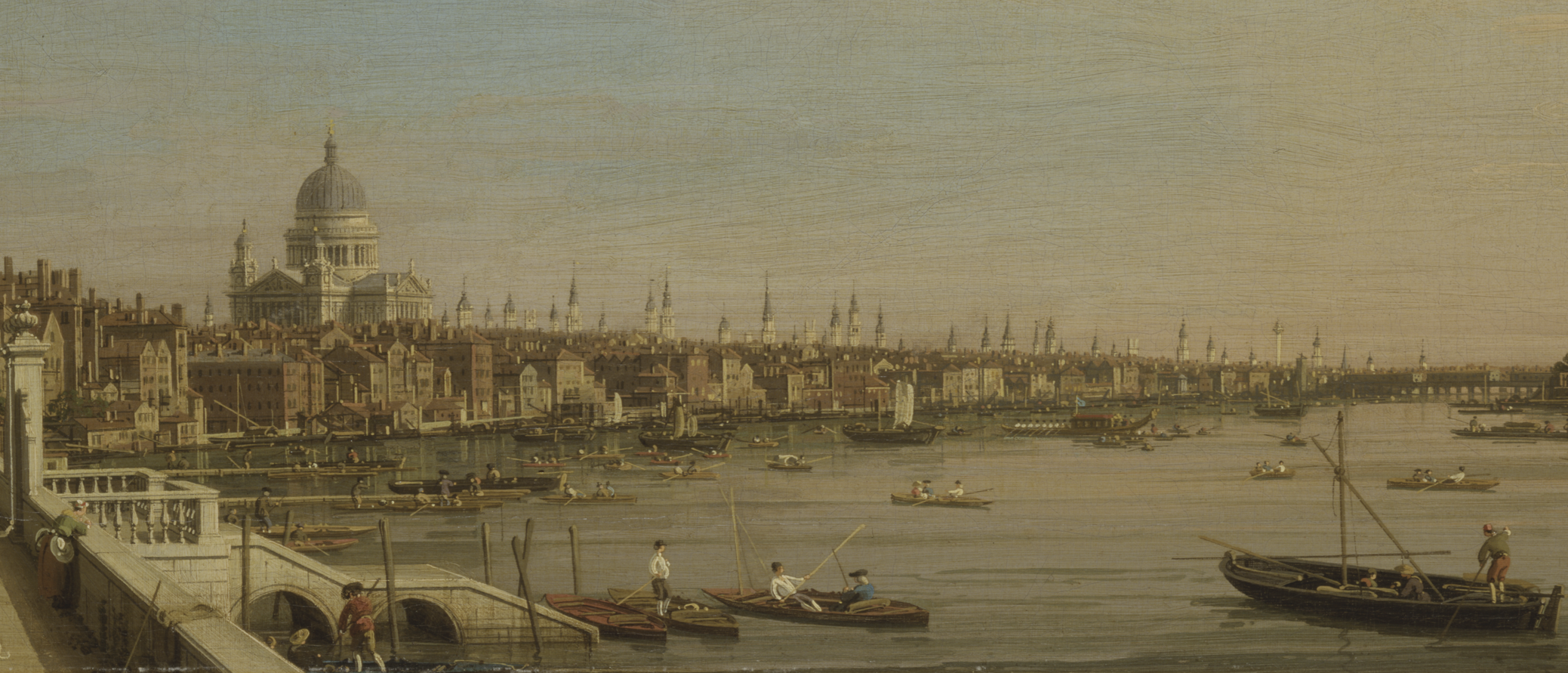 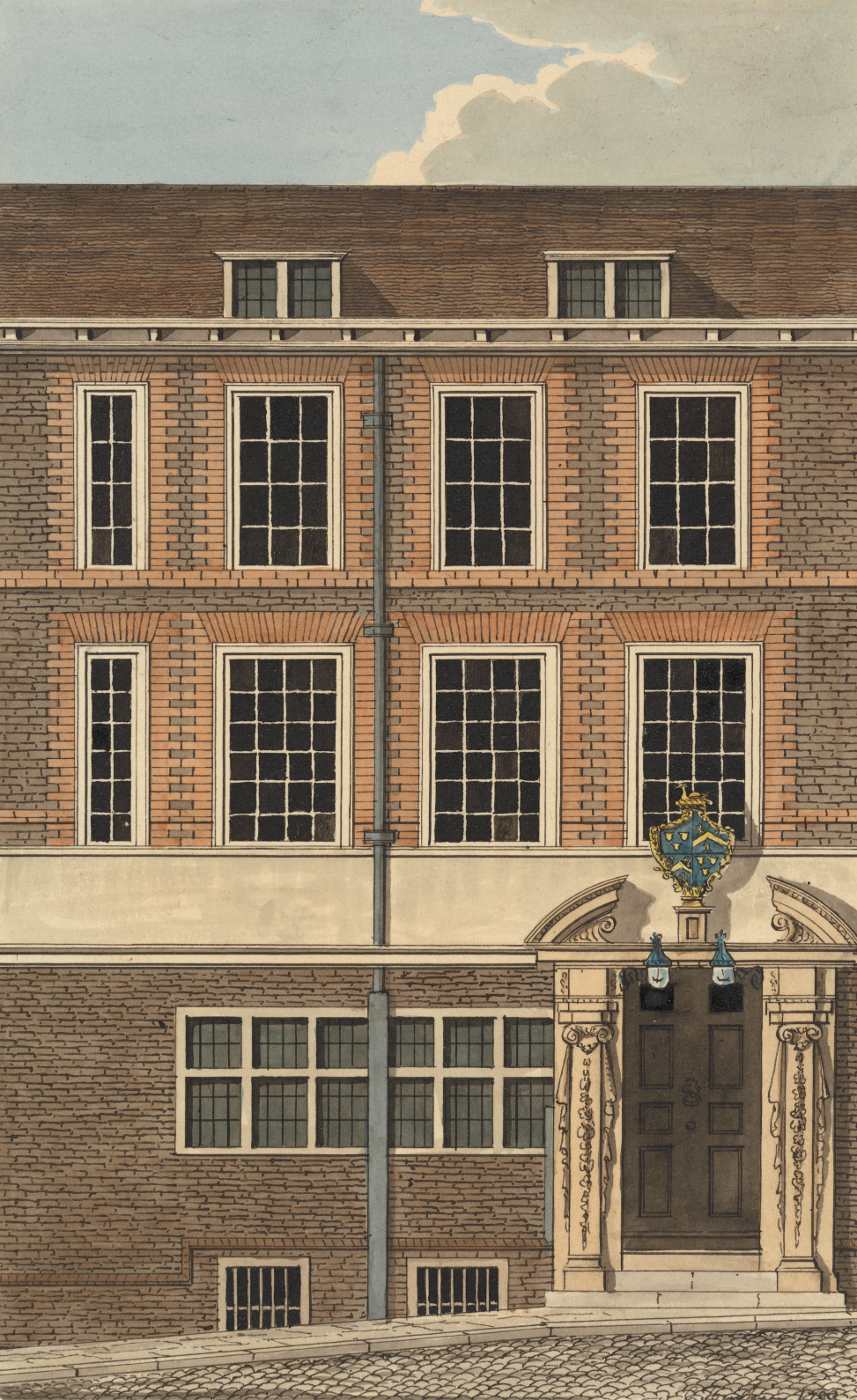 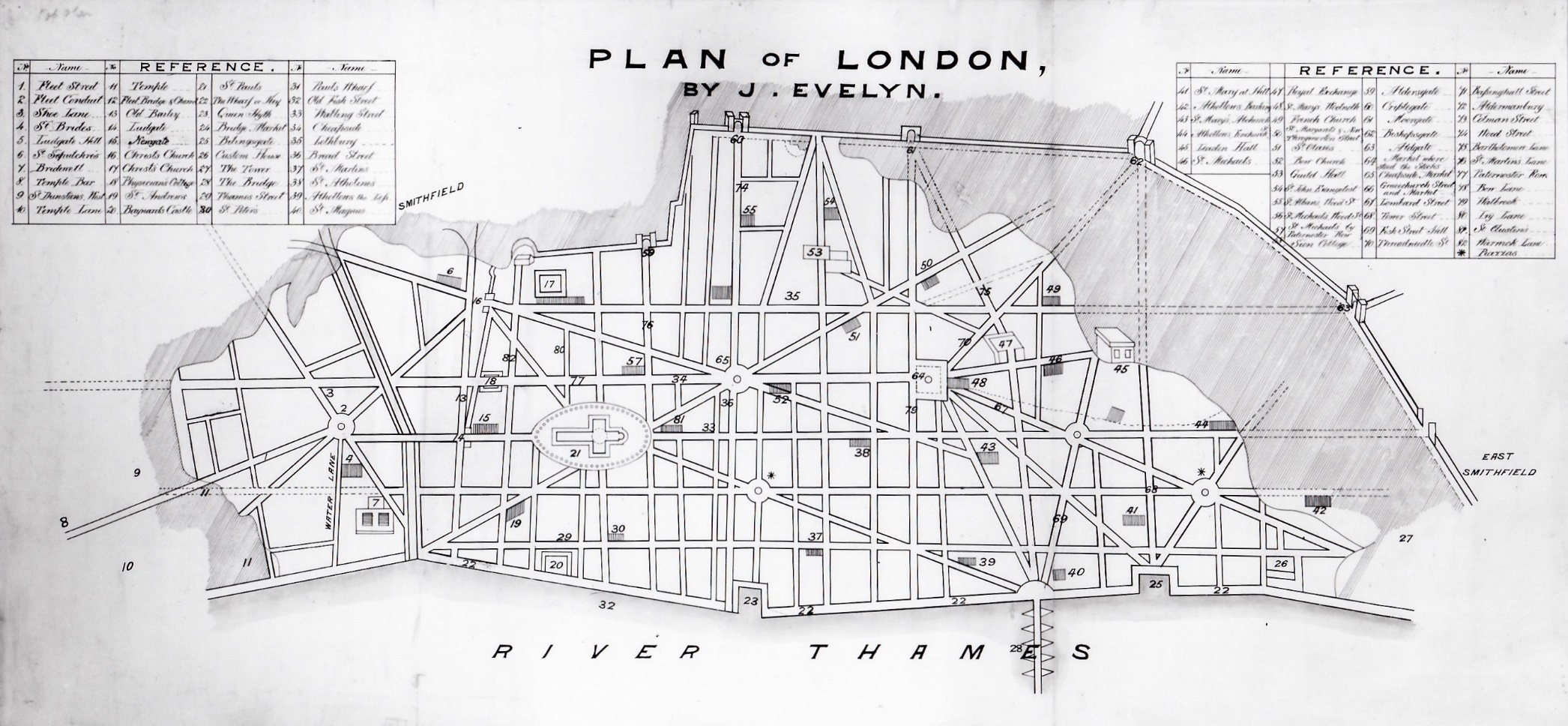 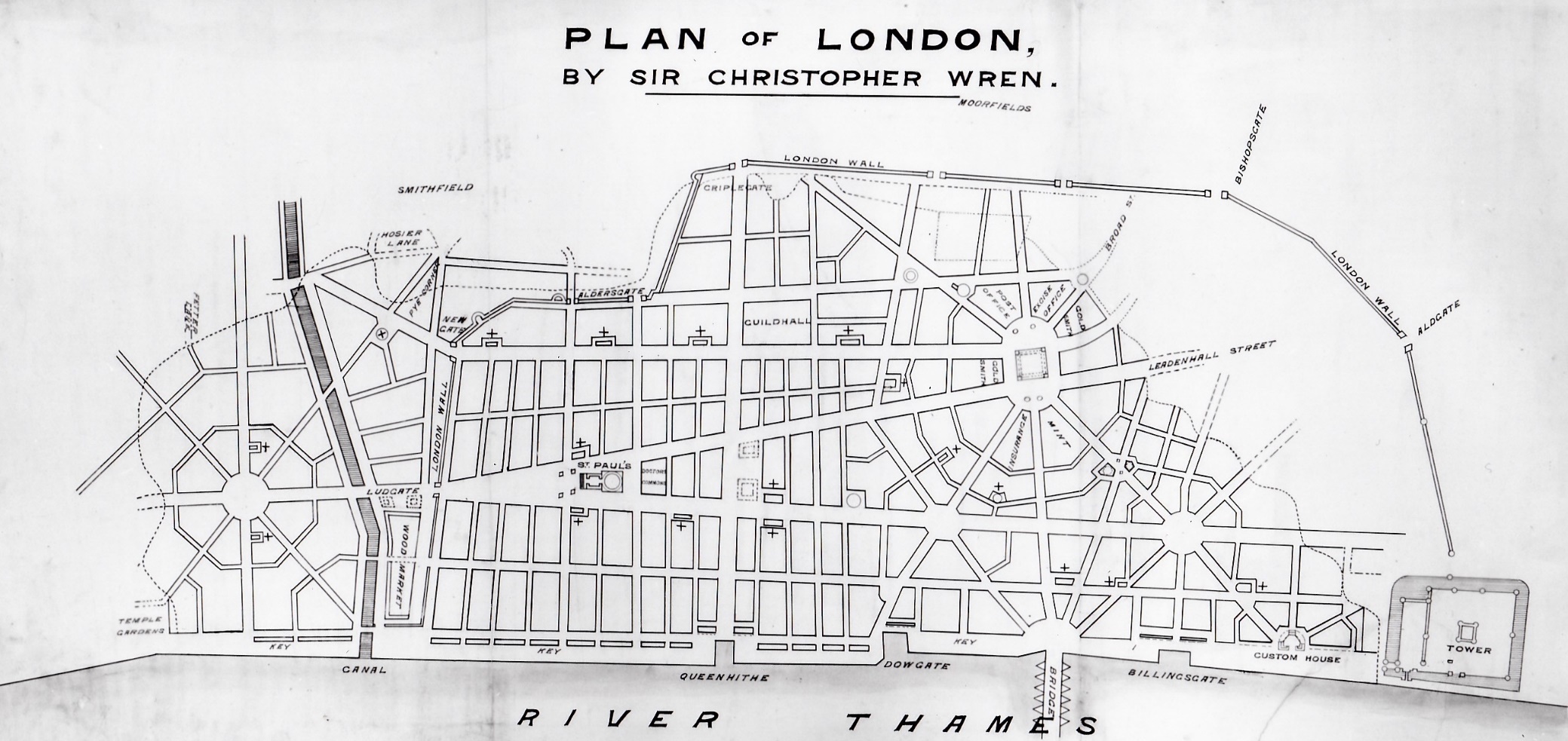